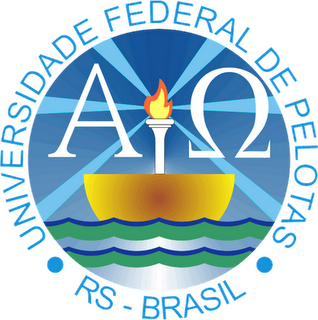 UNIVERSIDADE FEDERAL DE PELOTAS
PROGRAMA DE PÓS-GRADUAÇÃO EM SAÚDE DA FAMÍLIA
Faculdade de Medicina
Departamento de Medicina Social
Curso de Especialização em Saúde da Família
Turma 4
TRABALHO DE CONCLUSÃO DE CURSO
MELHORIA NA ASSISTÊNCIA AO PRÉ-NATAL E PUERPÉRIO, UCS CACEQUI, MUNICÍPIO DE CACEQUI, RS


Luana Rodrigues Müller

Pelotas, 2014
Introdução
Objetivo do acompanhamento pré- natal 


	Assegurar o desenvolvimento da gestação, permitindo o parto de um recém- nascido saudável, sem impacto para a saúde materna.
Caracterização do 
município
Cacequi           13.676 habitantes (IBGE, 2010) 

4 ESF’s
Uma Unidade Básica
Uma equipe de NASF
Uma equipe de NAAB
Sistema 
de 
Saúde
UBS Central 

 Sala de vacinação;
 Testes do pezinho;
 Encaminhamento para realização do teste da orelhinha;
 Atendimento aos ostomizados, 
 Programa da tuberculose; 
 Consultas de pré- natal e puerpério;
 Encaminhamentos para consultas e exames fora do município.
Equipe
                                                       
 4 técnicas de enfermagem;         



 1 médico ginecologista e obstetra;
 2 auxiliares administrativos;
 1 enfermeira.
Sala de vacinas;
Tuberculose e estomias;
Pré- natal, testes do pezinho e exame citopatológico;
Antes da intervenção
Assistencialismo         Centrado no médico


 Pouca ênfase na prevenção em saúde
Objetivo geral
Melhorar a atenção ao pré-natal e puerpério 

Objetivos específicos 
Ampliar a cobertura do pré-natal; 
Melhorar a adesão ao pré-natal; 
Melhorar a qualidade da atenção ao pré-natal e puerpério realizado na Unidade; 
Melhorar o registro das informações;
Mapear as gestantes de risco; 
Promover a Saúde no pré-natal.
Metodologia
Intervenção

Manual Técnico de Atenção ao Pré- natal de baixo risco (MS, 2012)
Ações
Monitoramento da cobertura do pré-natal : gestantes existentes e cadastradas na área de abrangência da UBS;
Reorganização da agenda de saúde bucal  e agenda médica;
Busca ativa de gestantes;
Capacitação dos ACS ;
Esclarecimento e capacitação da equipe .
Para o acompanhamento mensal da intervenção foi utilizada a planilha eletrônica de coleta de dados.

Utilizamos a ficha de gestante e a ficha espelho de pré- natal.
Objetivo 1: Ampliar a cobertura do pré-natal
Meta 1: Ampliar a cobertura das gestantes residentes na área de abrangência da unidade de saúde que frequentam o programa de pré-natal na unidade de saúde para 100%.

Ao iniciar a intervenção: 43,1% estavam cadastradas

Ao final da intervenção: 74,5% (Figura 1)
Figura 1- Proporção de gestantes cadastradas no Programa de Pré- natal e Puerpério, UBS Central de Cacequi, outubro de 2013 a fevereiro de 2014.
Meta 2: Garantir a captação de 100% das gestantes residentes na área de abrangência da unidade de saúde no primeiro trimestre de gestação.

No início da intervenção: 57,1% haviam iniciado o pré- natal no primeiro trimestre da gestação

No quarto mês da intervenção: 65,3% (Figura 2)
Figura 2 - Proporção de gestantes captadas no primeiro trimestre de gestação, UBS Central de Cacequi, outubro de 2013 a fevereiro de 2014.
Meta 3: Ampliar a cobertura de primeira consulta odontológica, com plano de tratamento, para 50% das gestantes cadastradas.

No primeiro mês da intervenção: 32,1%

Ao final da intervenção: 61,2% (Figura 3)
Figura 3- Proporção de gestantes com primeira consulta odontológica, UBS Central de Cacequi, outubro de 2013 a fevereiro de 2014.
Meta 4: Realizar primeira consulta odontológica em 100% das gestantes classificadas como alto risco para doenças bucais.

No primeiro mês de intervenção: 100%

Ao final da intervenção: 75% (Figura 4)
Figura 4- Proporção de gestantes de alto risco com primeira consulta odontológica, UBS Central de Cacequi, outubro de 2013 a fevereiro de 2014.
Objetivo 2: Melhorar a adesão ao pré-natal
Meta 5: Realizar busca ativa de 100% das gestantes faltosas às consultas de pré-natal.

 No começo da intervenção: 75%

 Ao final da intervenção:100% (Figura 5)
Figura 5- Proporção de gestantes faltosas às consultas que receberam busca ativa, UBS Central de Cacequi, outubro de 2013 a fevereiro de 2014.
Meta 6: Fazer busca ativa de 100% das gestantes, com primeira consulta odontológica programática, faltosas às consultas.

 No primeiro mês: 33,3%

Nos últimos dois meses da intervenção:  100% (Figura 6)
Figura 6- Proporção de busca ativa realizada às gestantes faltosas às consultas odontológicas, UBS Central de Cacequi, outubro de 2013 a fevereiro de 2014.
Objetivo 3: Melhorar a qualidade da atenção ao pré-natal e puerpério realizado na Unidade
Meta 7: Realizar pelo menos um exame ginecológico por trimestre em 100% das gestantes durante o pré-natal.
Figura 7- Proporção de gestantes com pelo menos um exame ginecológico por trimestre, UBS Central de Cacequi, outubro de 2013 a fevereiro de 2014.
Meta 8: Realizar pelo menos um exame de mamas em 100% das gestantes durante o pré-natal.

 Cobertura de 100% (figura 8)
Figura 8- Proporção de gestantes com pelo menos um exame das mamas durante o pré-natal, UBS Central de Cacequi, outubro de 2013 a fevereiro de 2014.
Meta 9: Garantir a 100% das gestantes a prescrição de suplementação de sulfato ferroso e ácido fólico conforme protocolo.

  100% (Figura 9)
Figura 9- Proporção de gestantes com prescrição de suplementação de sulfato ferroso e ácido fólico, UBS Central de Cacequi, outubro de 2013 a fevereiro de 2014.
Meta 10: Garantir a 100% das gestantes a solicitação de ABO- Rh, na primeira consulta.

 Tivemos uma gestante cadastrada no programa que não teve solicitação de ABO- Rh na primeira consulta
Figura 10- Proporção de gestantes com solicitação de ABO- Rh na primeira consulta, UBS Central de Cacequi, outubro de 2013 a fevereiro de 2014.
Meta 11: Garantir a 100% das gestantes a solicitação de hemoglobina/ hematócrito em dia
Figura 11- Proporção de gestantes com solicitação de hemoglobina/ hematócrito em dia, UBS Central de Cacequi, outubro de 2013 a fevereiro de 2014.
Meta 12: Garantir a 100% das gestantes a solicitação de glicemia de jejum em dia
Figura 12- Proporção de gestantes com solicitação de glicemia de jejum em dia, UBS Central de Cacequi, outubro de 2013 a fevereiro de 2014
Meta 13: Garantir a 100% das gestantes a solicitação de VDRL em dia
Figura 13- Proporção de gestantes com solicitação de VDRL em dia, UBS Central de Cacequi, outubro de 2013 a fevereiro de 2014
Meta 14: Garantir a 100% das gestantes a solicitação de exame de Urina tipo 1 com urocultura e antibiograma em dia
Figura 14- Proporção de gestantes com solicitação de exame de Urina tipo 1 com urocultura e antibiograma em dia, UBS Central de Cacequi, outubro de 2013 a fevereiro de 2014
Meta 15: Garantir a 100% das gestantes solicitação de testagem anti-HIV em dia
Figura 15- Proporção de gestantes com solicitação de testagem anti-HIV em dia, UBS Central de Cacequi, outubro de 2013 a fevereiro de 2014
Meta 16: Garantir a 100% das gestantes a solicitação de sorologia para hepatite B (HBsAg), na primeira consulta
Figura 16- Proporção de gestantes com solicitação de sorologia para hepatite B, UBS Central de Cacequi, outubro de 2013 a fevereiro de 2014
Meta 17: Garantir a 100% das gestantes a solicitação de sorologia para toxoplasmose (IgG e IgM), na primeira consulta
Figura 17- Proporção de gestantes com sorologia para toxoplasmose na primeira consulta, UBS Central de Cacequi, outubro de 2013 a fevereiro de 2014
Meta 18: Garantir que 100% das gestantes completem o esquema da vacina anti- tetânica

 No primeiro mês: 67,9%

 Segundo mês: 68,6%

 Terceiro mês: 70,5% 

 Último mês da intervenção: 91,8% ((Figura 18)
Figura 18- Proporção de gestantes com o esquema da vacina anti- tetânica completo, UBS Central de Cacequi, outubro de 2013 a fevereiro de 2014
Meta 19: Garantir que 100% das gestantes completem o esquema da vacina de Hepatite B.

 No primeiro mês: 60,7%

 No quarto mês da intervenção: 81,6% (Figura 19)
Figura 19- Proporção de gestantes com o esquema da vacina de Hepatite B completo, UBS Central de Cacequi, outubro de 2013 a fevereiro de 2014
Meta 20: Realizar avaliação de saúde bucal em 70% das gestantes durante o pré-natal

 Tivemos uma taxa crescente deste indicador

 No último mês da intervenção: 59,2% (Figura 20)
Figura 20- Proporção de gestantes com avaliação de saúde bucal, UBS Central de Cacequi, outubro de 2013 a fevereiro de 2014
Meta 21: Realizar exame de puerpério em 100% das gestantes entre o 30º e 42º dia do pós-parto

 Primeiro mês da intervenção: nenhuma das gestantes realizou exame de puerpério

No quarto mês: 32,7%
Figura 21- Proporção de gestantes com exame de puerpério entre 30º e 42º dia do pós-parto, UBS Central de Cacequi, outubro de 2013 a fevereiro de 2014
Meta 22: Concluir o tratamento dentário em 60% das gestantes com primeira consulta odontológica

 No primeiro mês: 33,3%

No último mês da intervenção: 66,7%
Figura 22- Proporção de gestantes com primeira consulta odontológica com tratamento dentário concluído, UBS Central de Cacequi, outubro de 2013 a fevereiro de 2014
Objetivo 4: Melhorar registro das informações
Meta 23: Manter registro na ficha espelho de pré-natal/vacinação em 100% das gestantes

 No primeiro mês: 89,3%

 Final da intervenção: 95,9%
Figura 23- Proporção de gestantes com registro na ficha espelho de pré-natal/ vacinação, UBS Central de Cacequi, outubro de 2013 a fevereiro de 2014.
Objetivo 5: Mapear as gestantes de risco
Meta 24: Avaliar risco gestacional em 100% das gestantes

100% (Figura 24)
Figura 24- Proporção de gestantes com avaliação de risco gestacional, UBS Central de Cacequi, outubro de 2013 a fevereiro de 2014
Meta 25: Realizar avaliação da prioridade de atendimento odontológico em 90% das gestantes cadastradas na unidade de saúde

No primeiro mês: 89,3%

No quarto mês da intervenção: 95,9%
Figura 25- Proporção de gestantes com avaliação de prioridade de atendimento odontológico, UBS Central de Cacequi, outubro de 2013 a fevereiro de 2014
Objetivo 6: Promover a Saúde no pré-natal
Meta 26: Garantir a 100% das gestantes, orientação nutricional durante a gestação

 No primeiro mês: 96,4%

 Último mês: 100%
Figura 26- Proporção de gestantes com orientação nutricional, UBS Central de Cacequi, outubro de 2013 a fevereiro de 2014
Meta 27: Promover o aleitamento materno junto a 100% das gestantes

 No primeiro mês: 64,3%

 No quarto mês da intervenção: 98%
Figura 27- Proporção de gestantes com orientação sobre aleitamento materno, UBS Central de Cacequi, outubro de 2013 a fevereiro de 2014
Meta 28: Orientar 100% das gestantes sobre os cuidados com o recém-nascido 

 No primeiro mês: 50% 

 No terceiro mês: 61,4%

 Último mês da intervenção: 95,9%
Figura 28- Proporção de gestantes com orientação sobre os cuidados com o recém-nascido, UBS Central de Cacequi, outubro de 2013 a fevereiro de 2014
Meta 29: Orientar 100% das gestantes sobre anticoncepção após o parto

 No primeiro mês: 64,3%

No segundo mês: 60%

Último mês: 95,9%
Figura 29- Proporção de gestantes com orientação com anticoncepção após o parto, UBS Central de Cacequi, outubro de 2013 a fevereiro de 2014
Meta 30: Orientar 100% das gestantes sobre os riscos do tabagismo e do uso de álcool e drogas na gestação
Figura 30- Proporção de gestantes com orientação sobre os riscos do tabagismo e do uso de álcool e drogas na gestação, UBS Central de Cacequi, outubro de 2013 a fevereiro de 2014
Meta 31: Dar orientações para 70% das gestantes e puérperas com primeira consulta odontológica em relação a sua higiene bucal

 No primeiro mês: 88,9%

 Meses subseqüentes: 100%
Figura 31- Proporção de gestantes e puérperas com primeira consulta odontológica com orientação sobre higiene bucal, UBS Central de Cacequi, outubro de 2013 a fevereiro de 2014
DISCUSSÃO
Importância da intervenção para a equipe

 Capacitação;

 Trabalho integrado;
Importância da intervenção para o serviço

 Trabalho em equipe;

 Gestantes com prioridade no atendimento
Importância da intervenção para a comunidade

 Vínculo com as pacientes;

 Qualificação e humanização do atendimento.
Reflexão crítica

 Crescimento profissional;

 Valorização do meu trabalho e do trabalho em equipe.
Referências
Brasil. Ministério da Saúde. Secretaria de Atenção à Saúde. Departamento de Atenção Básica. Atenção ao pré-natal de baixo risco / Ministério da Saúde. Secretaria de Atenção à Saúde. Departamento de Atenção Básica. – Brasília: Editora do Ministério da Saúde, 2012. Série A. Normas e Manuais Técnicos. Cadernos de Atenção Básica, n° 32.
Obrigada!